Судебная практика по трудовым спорам06.09.2024
К.ю.н., доцент кафедры трудового права МГУ им. М.В. Ломоносова 

Саурин Сергей Александрович
Индивидуальные трудовые споры об обжаловании дисциплинарных взысканий (включая увольнение)
Дисциплинарные взыскания – предмет доказывания
Факт совершения проступка (наличие противоправного деяния)

Наличие вины работника

Соблюдение порядка применения взыскания

Наличие негативных последствий для работодателя

Отсутствие у работника уважительных причин нарушения дисциплины
Соблюдение порядка
Приказ не обязательно должен содержать исчерпывающее описание проступка.
 Если из запроса объяснения и самих объяснений было ясно, о каком проступке идет речь;
 При наличии заключения служебной проверки, содержащей все подробности

Определение 1-го КСОЮ от 14.08.2023 № 88-21035/2023

Ранее была другая практика:
Определение Пятого кассационного суда общей юрисдикции от 08.11.2022 № 88-8642/2022 по делу № 2-910/2022
Определение Третьего кассационного суда общей юрисдикции от 21.09.2022 № 88-13433/2022
Определение Первого кассационного суда общей юрисдикции от 14.06.2022 по делу № 88-15813/2022
Соблюдение порядка
Приказ (не) обязательно должен содержать исчерпывающее описание проступка.

Позиция ВС РФ по конкретному делу:

Из приказа об увольнении должно прямо следовать, какой проступок послужил поводом для увольнения («обращение какого пациента явилось основанием для увольнения»)

Определение Верховного Суда РФ от 30 января 2023 г. № 5-КГ22-138-К2
Соблюдение порядка
Объяснение можно запрашивать в любой форме, необязательно официально и письменно.
 Из сути запроса работнику должно быть ясно, что требуется объяснить
 При отсутствии письменного запроса в суде придется доказывать, что запрос в иной форме имел место (свидетельские показания, акты работодателя об отказе дать объяснения и т.п.)

Определение 3-го КСОЮ от 05.07.2023 № 88-14235/2023

Ранее была другая практика, устные запросы судами не признавались:
Определение Второго кассационного суда общей юрисдикции от 28.06.2022 по делу № 88-14970/2022, 2-2530/2021
Кассационное определение Девятого кассационного суда общей юрисдикции от 22.06.2022 № 88а-5074/2022 по делу № 2а-4454/2021
Соблюдение порядка
Если составляются акты об отсутствии работника на рабочем месте за несколько дней, объяснения следует запрашивать по каждому дню отсутствия.

Определение Второго кассационного суда общей юрисдикции от 11.04.2023 № 88-9672/2023

После применения взыскания нельзя исправлять приказ (дополнять ссылка на ЛНА и т.п.).

Определение Третьего кассационного суда общей юрисдикции от 30.11.2022 № 88-18575/2022

«ТК РФ не предоставляет работодателю право совершать какие-либо юридически значимые действия, затрагивающие права и интересы работника, после того как к работнику было применено дисциплинарное взыскание, особенно за пределами срока привлечения к дисциплинарной ответственности»
Негативные последствия для работодателя
Ст.192 ТК РФ: 
Дисциплинарный проступок - неисполнение или ненадлежащее исполнение работником по его вине возложенных на него трудовых обязанностей.

Ч.5 ст.192 ТК РФ, п.53 ПП ВС №2 от 17.03.2004:
Работодателю необходимо учитывать тяжесть совершенного проступка и обстоятельства, при которых он был совершен, а также предшествующее поведение работника, его отношение к труду.
Негативные последствия для работодателя
Оценка тяжести проступка:

 Наличие ранее наложенных взысканий

 Наличие позитивных / негативных характеристик работника

 Стаж работы

 Выплата премий

 Возникновение негативных последствий для работодателя в результате проступка
Негативные последствия для работодателя
Оценка тяжести проступка:

Определение Верховного Суда РФ от 5 июня 2023 г. № 5-КГ23-29-К2

Определение Верховного Суда РФ от 30 января 2023 г. № 5-КГ22-138-К2

Определение Верховного Суда РФ от 8 ноября 2021 г. № 18-КГ21-93-К4
Уважительные причины
Уважительные причины – оценочная категория

 Работник ходил на похороны супруги близкого друга

Определение 2-го КСОЮ от 03.08.2023 по делу № 88-17751/2023

 Работник срочно уехал из страны для ухода за бабушкой и подал заявление об увольнении по собственному желанию 

Определение 3-го КСОЮ от 14.08.2023 № 88-17226/2023
Индивидуальные трудовые споры об обжаловании увольнений по иным основаниям
Увольнение по собственному желанию
Работник вправе отозвать заявление в день увольнения, даже после издания приказа и выдачи трудовой книжки

Определение 8-го КСОЮ от 28.09.2023 № 88-18092/2023


 Психическое расстройство = порок воли при подаче заявления об увольнении

 Работник подал заявление и сразу после этого обратился к психиатру

Определение 1-го КСОЮ от 01.08.2023 по делу № 88-24959/2023
Увольнение по собственному желанию
Сокрытый отзыв заявления об увольнении по почте – не повод для восстановления

 Если работник не возражал против увольнения в момент ознакомления с приказом – это злоупотребление правом

Определение 2-го КСОЮ от 20.06.2023 № 88-16339/2023

 Беременная женщина может отозвать свое заявление уже после увольнения, если до увольнения не знала о беременности

Определение 2-го КСОЮ от 28.02.2023 по делу № 88-5543/2023
Увольнение по соглашению сторон
Действительное волеизъявление сторон на расторжение трудового договора

Варианты давления со стороны работодателя
подписание соглашения в день увольнения при наличии отметки работника о несогласии в приказе об увольнении (определение Четвертого КСОЮ от 22.12.2022 по делу № 88-38150/2022)

угроза работодателя уволить по другому основанию – (определение Второго КСОЮ от 27.07.2021 №88-16841/2021)

фактическое отстранение от работы (апелляционное определение Верховного суда Республики Мордовия от 16.04.2013 по делу №33-783/2013)
Увольнение по соглашению сторон
Действительное волеизъявление сторон на расторжение трудового договора

Наличие письменного документа, подтверждающего волю сторон (соглашение либо заявление работника с визой работодателя)
Форма соглашения о расторжении трудового договора не установлена. Договоренность считается достигнутой и при отсутствии отдельного двустороннего документа, если достижение соглашения подтверждается другими доказательствами
Увольнение по соглашению сторон
Действительное волеизъявление сторон на расторжение трудового договора
Работник не «передумал» 

Работник не вправе в одностороннем порядке отказаться от договоренности об увольнении по соглашению сторон (п. 20 Постановления Пленума Верховного Суда РФ от 17.03.2004 №2)

Беременная работница, не знавшая о своем положении в момент подписания соглашения о расторжении трудового договора, не могла учесть, что это повлечет ущерб, который в значительной степени лишает ее и будущего ребенка того, на что она вправе рассчитывать при сохранении трудовых отношений. В таком случае беременность работницы признается существенным мотивом для отказа от исполнения соглашения (см. определение Верховного Суда РФ от 20.06.2016 №18-КГ16-45).
Увольнение по инициативе работодателя
Работодатель не вправе самостоятельно отменить приказ об увольнении, незаконность которого он осознал

  Приказ об увольнении, изданный в период временной нетрудоспособности работника, является незаконным. Однако если работодатель сам отменит такой приказ и позже вынесет еще один, его действия также будут незаконными.

Определение Первого кассационного суда общей юрисдикции от 05.09.2023 по делу № 88-27014/2023

 Если при ознакомлении с приказом работник не заявлял о плохом самочувствии, а после ознакомления открыл листок временной нетрудоспособности, увольнение считается законным (работник злоупотребляет правом)
Определение Третьего кассационного суда общей юрисдикции от 20.02.2023 № 88-3026/2023
Увольнение в связи с ликвидацией
Допустимо увольнение работника до того, как завершили конкурсное производство и внесли сведения о ликвидации в ЕГРЮЛ

 Определение ВС РФ от 21.08.2023 № 21-КГ23-5-К5

Ранее была другая практика:

Определение 5-го КСОЮ от 15.12.2022 по делу № 88-10028/2022

Определение 6-го КСОЮ от 08.04.2021 № 88-6483/2021
Увольнение по сокращению
Совмещаемые должности считаются вакантными – их нужно предлагать

Определение 4-го КСОЮ от 24.08.2023 по делу № 88-20906/2023


 При упразднении структурного подразделения и передаче его функций другому подразделению не следует проводить процедуру сокращения в отношении сотрудников, чьи функции сохраняются

Определение 2-го КСОЮ от 20.04.2023 года по делу №88-10732/2023
Увольнение по сокращению
Вакансии дистанционному работнику, для которого не конкретизировано место работы, нужно предлагать по  всей компании, а не только в регионе фактического выполнения трудовой функции

Определение 5-го КСОЮ от 20.12.2022 по делу № 88-10633/2022, 2-91/2022

 Объявление простоя на период предупреждения о сокращении незаконно

 Работодателю необходимо доказать заведомо временный характер приостановки работы

Определение 7-го КСОЮ от 02.03.2023 № 88-3667/2023
Увольнение по сокращению
Если увольнение происходит позже двух месяцев с даты уведомления, организация не обязана повторно уведомлять сотрудников

Определение Девятого кассационного суда общей юрисдикции от 08.12.2022 № 88-10939/2022

При этом есть позиция КС РФ:

Определение Конституционного Суда РФ от 27.01.2011 №3-О-О
«уведомление как элемент правового механизма увольнения в связи с сокращением численности или штата позволяет работнику заблаговременно узнать о предстоящем увольнении. При этом норма ч.2 ст.180 ТК РФ не предусматривает возможности произвольного продления работодателем срока предупреждения о предстоящем увольнении»
Увольнение по сокращению
При оценке преимущественного права следует сравнивать всех работников, работающих по должности с одинаковым наименованием и квалификационными требованиями, даже если фактически они выполняют разную работу.

Определение 7-го КСОЮ от 20.07.2023 по делу № 88-10786/2023, 2-8284/2022

 Результаты оценки преимущественного права следует подтверждать сравнительными характеристиками работников

Определение 2-го КСОЮ от 20.06.2023 № 88-14802/2023 по делу № 2-992/2022
Увольнение по п.7 ч.1 ст.77 ТК РФ
Изменение наименования должности означает изменение трудовой функции

Судом не восприняты доводы о том, что должностные обязанности не изменились, а наименование должности приведено в соответствие с квалификационным справочником.

Определение 7-го КСОЮ от 22.06.2023 № 88-10587/2023 по делу № 2-2531/2022
Определение 8-го КСОЮ от 05.08.2020 № 88А-12151/2020 по делу № 2а-252/2020

Ранее была другая практика:
Апелляционное определение Верховного суда Республики Саха (Якутия) от 14.02.2018 по делу № 33-638/2018
Увольнение совместителя
Кандидатуру совместителя следует рассмотреть, если он хочет перевестись на основное место работы, прежде чем увольнять его по спецоснованию

Определение 1-го КСОЮ от 22.08.2023 по делу № 88-25205/2023


 Обязанности переводить совместителя на основное место работы по заявлению нет – кандидатура рассматривается в общем порядке (можно отказать по законному основанию)

Определение Восьмого кассационного суда общей юрисдикции от 02.09.2021 № 88-15715/2021
Индивидуальные трудовые споры по вопросам в сфере оплаты труда
Конституционный суд РФ об оплате работы в выходные и праздники, в ночное время, при сверхурочной работе
Постановление Конституционного Суда РФ от 28.06.2018 №26-П
Выявлен конституционно-правовой смысл ст.153 ТК РФ
Предусмотренные в рамках конкретной системы оплаты труда компенсационные и стимулирующие выплаты должны учитываться работодателем при определении зарплаты в выходные и нерабочие праздничные дни.
Иное толкование означало бы произвольное применение действующей в соответствующей организации системы оплаты труда, а цель установления компенсационных и стимулирующих выплат не достигалась бы.

Выявленный в Постановлении конституционно-правовой смысл части первой ст.153 ТК РФ является общеобязательным, что исключает любое иное ее истолкование в правоприменительной практике.
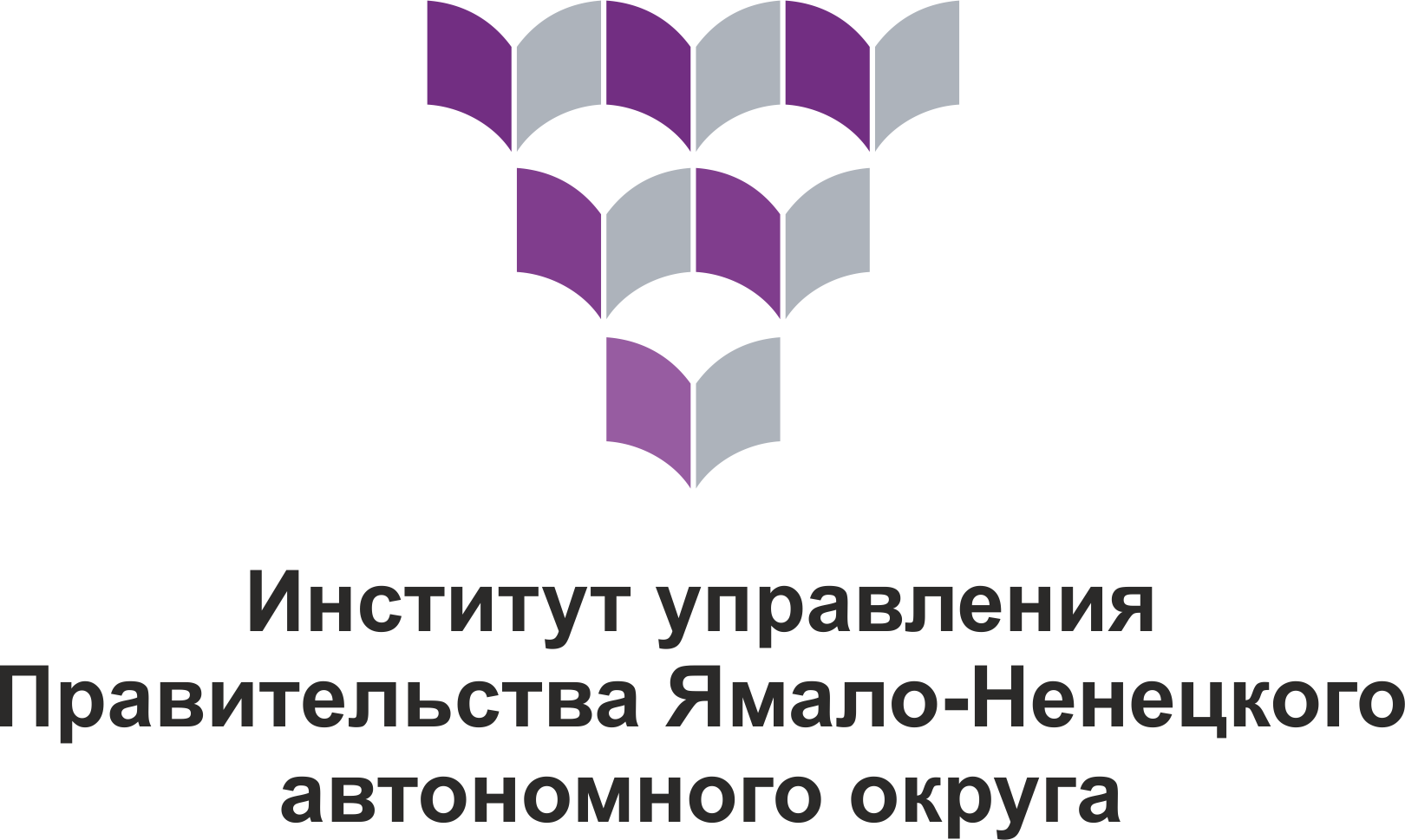 Судебная практика об оплате труда в выходной день
Определение 8-го КСОЮ от 28.10.2021 №88-17039/2021
Размер надбавок и доплат при работе в выходной или праздник можно не удваивать.
Сотрудника привлекали к работе в выходные и праздники. Базовую часть зарплаты за эти дни ему удваивали. Ежемесячную премию, доплату за работу во вредных условиях и надбавку за интенсивность труда начисляли в одинарном размере. Сотрудник с суммой не согласился и обратился в суд.
Первая инстанция и апелляция встали на его сторону. За работу в выходные и праздники должны начислять в двойном размере не только тарифную часть зарплаты, но и все компенсационные и стимулирующие выплаты, в том числе премии.
Кассация не согласилась и отправила дело на новое рассмотрение. Работодатель в этом случае не обязан выплачивать надбавки и доплаты в двойном размере.
Ранее суды, например 6-й КСОЮ, придерживались аналогичной позиции.
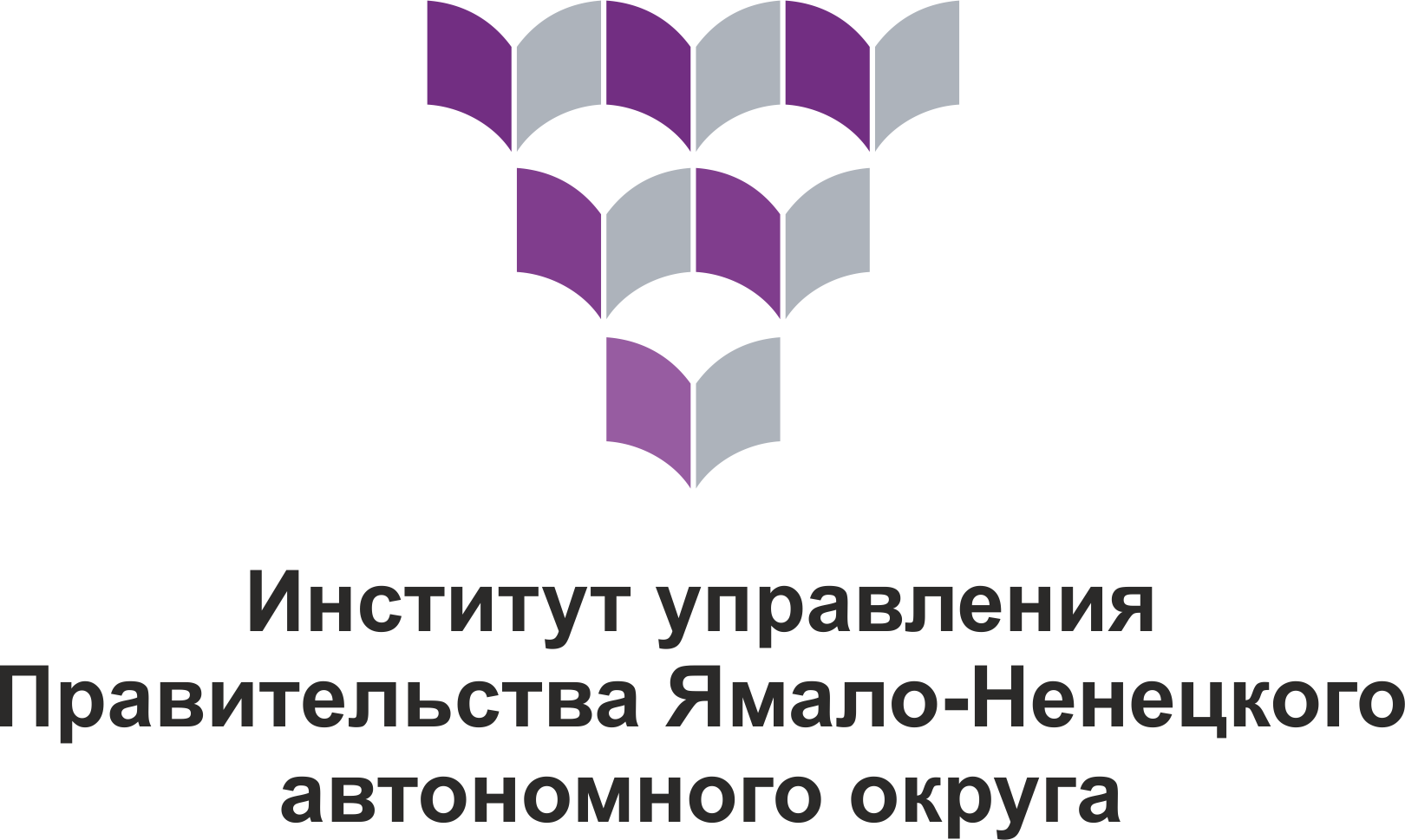 Конституционный суд РФ об оплате работы в выходные и праздники, в ночное время, при сверхурочной работе
Постановление Конституционного Суда РФ от 27.06.2023 №35-П

Время, отработанное в пределах установленной для работника продолжительности рабочего времени, оплачивается из расчета тарифной ставки или оклада (должностного оклада) с начислением всех дополнительных выплат, предусмотренных системой оплаты труда;
Работнику должна быть гарантирована заработная плата в размере не ниже минимального размера оплаты труда без учета дополнительных выплат за работу в условиях, отклоняющихся от нормальных; 
Время, отработанное сверхурочно, оплачивается - сверх заработной платы, начисленной работнику за работу в пределах установленной для него продолжительности рабочего времени, - из расчета полуторной (за первые два часа) либо двойной (за последующие часы) тарифной ставки или оклада (должностного оклада) с начислением всех компенсационных и стимулирующих выплат, предусмотренных системой оплаты труда, на одинарную тарифную ставку или одинарный оклад (должностной оклад).
Изменения в ТК РФ – умножается на коэффициент вся заработная плата (ст. 152 (в ред. ФЗ от 22.04.2024 №91-ФЗ)
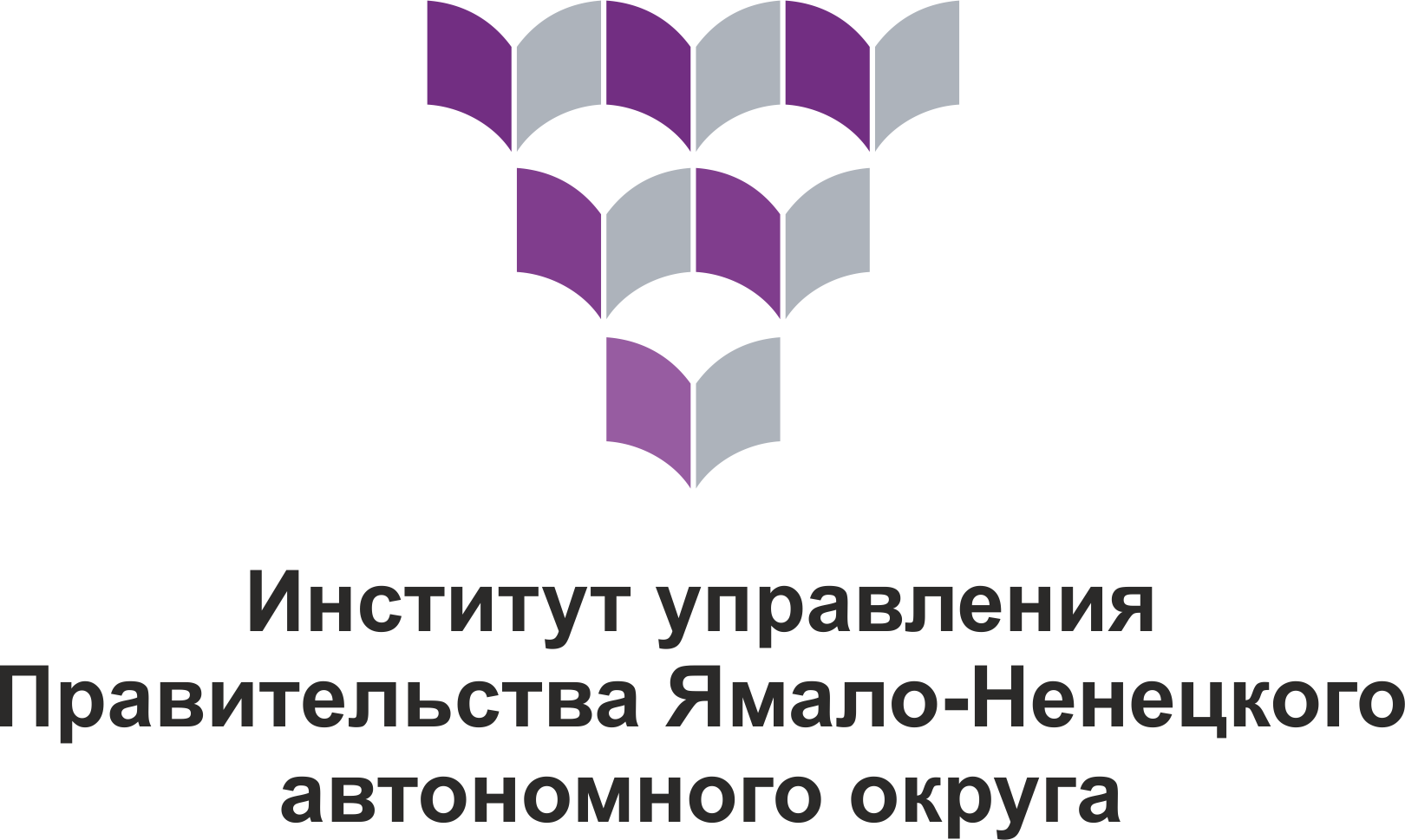 Структура МРОТ
Постановление КС РФ от 07.12.2017 №38-П – в структуру МРОТ не включаются районные коэффициенты и процентные надбавки, установленные в связи с климатическими условиями
 
 Постановление КС РФ от 11.04.2019 №17-П – в структуру МРОТ не включается повышенная оплата сверхурочной работы, работы в ночное время, выходные и нерабочие праздничные дни

 Постановление КС РФ от 16.12.2019 №40-П – в структуру МРОТ не включается дополнительная оплата работы, выполняемой в порядке совмещения профессий (должностей)

 Определения Конституционного Суда РФ от 24.12.2020 № 3011-О, от 11.02.2021 № 178-О – оклад может быть меньше МРОТ
Структура МРОТ
Постановление Восьмого кассационного суда общей юрисдикции от 06.04.2023 № 16-1754/2023
 Постановление Верховного Суда РФ от 17.11.2023 № 53-АД23-11-К8

Суды посчитали законным привлечение руководителя учреждения к ответственности за невыплату зарплаты по ч. 6 ст. 5.27 КоАП РФ в виде предупреждения за включение надбавки за вредность в доплату до МРОТ

 Определение Восьмого кассационного суда общей юрисдикции от 26.11.2020 № 88–16917/2020
 Определение Восьмого кассационного суда общей юрисдикции от 14.09.2023 № 88-18636/2023
 Определение Девятого кассационного суда общей юрисдикции от 02.05.2024 № 88-3697/2024 по делу № 2-1141/2023
Суды подтвердили правомерность действий работодателей, которые включали премиальные выплаты, установленные системой оплаты труда, в доплату до МРОТ.
Совокупный размер оплаты труда может обеспечиваться за счет процентной надбавки за выслугу лет, стимулирующих выплат и премий, а также соответствующей доплаты до МРОТ.
Обязанность выплатить премию
Выполнение специально установленных критериев – для стимулирующих выплат
Критерии должны быть закреплены в ТД или КД
Критерии могут быть закреплены в ЛНА (Положении об оплате труда, о премировании)

Определение Третьего кассационного суда общей юрисдикции от 15.02.2023 № 88-4520/2023 по делу № 2-680/2022 - премирование по итогам работы за месяц является гарантированным материальным поощрением при выполнении работниками определенных показателей. Премия включается в структуру ежемесячной заработной платы, носит системный характер => должна выплачиваться при достижении показателей.
Депремирование в связи с дисциплинарным взысканием
Постановление КС РФ от 15.06.2023 №32-П

 Применение к работнику дисциплинарного взыскания не может служить основанием для лишения этого работника на весь срок действия дисциплинарного взыскания входящих в состав его заработной платы стимулирующих выплат или для произвольного снижения их размера;

 Наличие наложенного дисциплинарного взыскания не может влиять на право работника получать дополнительные выплаты, финансируемые отдельно и выплачиваемые за выполнение особых задач (например, оказание платных медицинских услуг) или достижение установленных показателей (КПЭ).
Депремирование в связи с дисциплинарным взысканием
Постановление КС РФ от 15.06.2023 №32-П

 Факт применения к работнику дисциплинарного взыскания за совершение дисциплинарного проступка может учитываться при выплате лишь тех входящих в состав заработной платы премиальных выплат, которые начисляются за период, когда к работнику было применено дисциплинарное взыскание.

 Снижение размера указанных премиальных выплат во всяком случае не должно приводить к уменьшению размера месячной заработной платы работника более чем на 20 процентов

Определение Третьего кассационного суда общей юрисдикции от 03.06.2024 № 88-12654/2024 – если опоздал в декабре, годовой премии лишать нельзя, можно рассчитать ее без учета работы в декабре
Основания для введения простоя
Есть объективные причины экономического, технологического, технического, организационного характера для введения простоя
Приостановка работы носит временный характер

 Объявление простоя на период предупреждения о сокращении незаконно

 Работодателю необходимо доказать заведомо временный характер приостановки работы

 Определение 7-го КСОЮ от 02.03.2023 № 88-3667/2023
Индексация – право и обязанность работодателя
Небюджетные организации индексируют зарплату работников в порядке, который установлен в коллективном договоре, соглашении, локальных нормативных актах.

 Отсутствие установленного порядка не может являться основанием для непроведения индексации (ст. ст. 130, 134 ТК РФ; Определение Верховного Суда РФ от 08.04.2019 №89-КГ18-14).

 За отсутствие порядка индексации зарплаты в коллективном договоре или ЛНА работодателя ждет штраф (Постановление Третьего кассационного суда общей юрисдикции от 03.05.2023 № 16-2004/2023)

 Индексация - это не единственный способ обеспечения работодателем повышения уровня реального содержания зарплаты (п. 10 Обзора судебной практики Верховного Суда Российской Федерации №4, утв. Президиумом Верховного Суда РФ 15.11.2017).
Индексация – право и обязанность работодателя
Систематически повышать уровень реального содержания заработной платы работников
Работодатель обязан
Закрепить порядок регулярной индексации заработных плат в компании
Ежегодно заключать с сотрудниками дополнительные соглашения о повышении заработной платы
Работодатель вправе 
выбрать вариант
Ежегодно выплачивать всем работникам премии в процентах от заработной платы
Как урегулировать порядок индексации заработной платы
Основание индексации
Прогнозируемый уровень инфляции
Рост прожиточного минимума (федеральный либо региональный показатель)
Показатель роста потребительских цен
Показатель индексации, указанный в отраслевом соглашении
Иной показатель по выбору работодателя
Положение об индексации
Иной ЛНА (например ПВТР)
Индексируемая часть зарплаты
Базовая часть (оклад, тарифная ставка)
Вся зарплата (включая премии и компенсационные выплаты)
Зарплата в установленных пределах (не более определенной суммы)
Коллективный договор
Трудовые договоры
Периодичность индексации
Ежемесячно
Ежеквартально
Ежегодно
Когда индексацию можно не проводить
Определение Верховного Суда РФ от 24.04.2017 №18-КГ17-10
Работодатели, которые не получают бюджетного финансирования, вправе избрать любые порядок и условия осуществления индексации
Условиями проведения индексации могут быть:
Достижение компанией высоких / определенных экономических показателей
Увеличение производительности труда сотрудников
Наличие у компании прибыли / отсутствие тяжелого финансового положения
Индексация – право и обязанность работодателя
Определение Второго кассационного суда общей юрисдикции от 13.06.2023 по делу № 88-12047/2023

Индексацию следует проводить не реже 1 раза в год

Судьи Второго КСОЮ признали не соответствующим законодательству механизм, при котором индексацию зарплаты работодатель проводил раз в 4 года. Как отмечено в определении от 13.06.2023 по делу № 88-12047/2023, работодатель фактически уклонился от установления порядка индексации заработной платы, то есть не обеспечил соблюдение гарантии повышения уровня реального содержания заработной платы. Предусмотренный механизм индексации один раз в четыре года с 2022 года на 8 % значительно ухудшает положение работника по сравнению с механизмом, при котором заработная плата индексируется ежегодно на основании индекса потребительских цен, поскольку предполагает меньший размер увеличения заработной платы. Таким образом, увеличивать сотрудникам заработную плату необходимо не реже 1 раза в год.
Индексация – право и обязанность работодателя
Определение Первого кассационного суда общей юрисдикции от 16.01.2023 № 88-90/2023

Не достижение показателей, установленных работодателем в ЛНА, не является основанием для не проведения индексации

В Положении об индексации зарплаты работодатель установил такое условие повышения окладов: перевыполнение плановых показателей и показателя рентабельности основной деятельности работника, который претендует на индексацию, более чем на 25 %. В течение нескольких лет указанные показатели не были достигнуты, поэтому индексация заработка сотруднику не производилась.
Установив в качестве условия индексации перевыполнение финансовых показателей и не повышая зарплату при их невыполнении, работодатель нарушил ст. 134 ТК РФ. Указанной нормой предусмотрено обеспечение повышения уровня реального содержания заработной платы (индексация заработной платы) не в связи с перевыполнением каких-либо показателей и достижением высоких финансовых результатов, а в связи с ростом потребительских цен на товары и услуги.
Индексация – право и обязанность работодателя
Определение Второго кассационного суда общей юрисдикции от 28.02.2023 по делу № 88-5692/2023

Регулярные премии за достижение определенных показателей индексацию заменить не могут

начисленная работнику премия за расчетный период не обязывает работодателя выплачивать премии в последующие периоды;
по условиям локальных нормативных актов спорную премию нельзя признать регулярной выплатой;
кроме указанной премии работодатель не производил какие-либо выплаты, направленные на повышение уровня реального содержания заработной платы;
работодатель не доказал, что выбрал именно такой механизм индексации заработной платы работников в связи с ростом потребительских цен на товары и услуги (посредством выплаты премии).
Индексация – право и обязанность работодателя
Определение Девятого кассационного суда общей юрисдикции от 08.02.2024 № 88-11876/2023


Обязанность повышать реальное содержание заработной платы работников может быть исполнена не только через индексацию. Так, можно периодически увеличивать оклады работников (безотносительно к порядку индексации).
Изменение условий об оплате труда
Определение Шестого кассационного суда общей юрисдикции от 09.02.2023 по делу № 88-2616/2023
Ухудшение финансового положения работодателя не является основанием для применения ст.74 ТК РФ в целях снижения оклада или отмены премий.

 Определение Третьего кассационного суда общей юрисдикции от 18.01.2023 № 88-25/2023 по делу № 2-4871/2021
Суд отклонил довод работодателя о том, что соглашение о снижении окладной части, не оформленное в письменной форме, является заключенным, если работник приступил к работе на новых условиях

 Определение Верховного Суда Российской Федерации от 16.12.2022 № 305-ЭС22-11727 по делу № А40-121758/2021
Генеральный директор не вправе издавать приказы о применении мер поощрения в отношении самого себя
Изменение условий об оплате труда
Определение Второго кассационного суда общей юрисдикции от 29.03.2022 по делу № 88-7166/2022
Издание приказа о пересмотре размера надбавки, установленной в ЛНА права сотрудника не нарушает.



 Определение Первого кассационного суда общей юрисдикции от 31.10.2023 по делу № 88-32451/2023
Начисленную премию нельзя отменить после увольнения работника
Задержка заработной платы и приостановление работы
Апелляционное определение Нижегородского областного суда от 20.03.2018 по делу №33-2117/2018

Работница приостановила работу в связи с задержкой выплаты заработной платы. Работодатель частично погасил задолженность, произведя выплату без учета обязательной надбавки к должностному окладу. Он уведомил об этом работницу, однако та работу не возобновила. 

Поскольку задолженность по заработной плате погашена не в полном объеме, работница не обязана возобновить работу. В этом случае отсутствие на рабочем месте не может считаться прогулом.
Индивидуальные трудовые споры по вопросам в сфере охраны труда
Инструктажи: первичный и повторный
Постановление Первого кассационного суда общей юрисдикции от 30.08.2023 № 16-4273/2023

Сотрудники, прошедшие первичный инструктаж по охране труда на рабочем месте, должны проходить повторный инструктаж не реже 1 раза в полгода.

Прохождение работниками повторного инструктажа доказывает работодатель => нужно фиксировать такой инструктаж в журнале.

Отсутствие сведений о прохождении повторного инструктажа грозит работодателю привлечением к ответственности по ч.3 ст.5.27.1 КоАП РФ
Обжалование результатов СОУТ
Определение Шестого кассационного суда общей юрисдикции от 07.09.2023 № 88-20583/2023

Если по итогам СОУТ работник не согласен с результатами оценки, необходимо проводить государственную экспертизу условий труда (оценку качества проведения СОУТ).
Проведение процессуальной экспертизы не дает суду оснований для обязания работодателя предоставить работнику другое рабочее место или провести внеплановую СОУТ.

 Определение Первого кассационного суда общей юрисдикции от 17.10.2022 № 88-26567/2022

Отмена результатов СОУТ не производится, если допущенные экспертом нарушения не повлияли на достоверность данных об условиях труда на рабочих местах сотрудников.
В соответствии с ч. 5 ст. 22 Закона № 426-ФЗ при нарушении экспертной организацией или экспертом порядка проведения СОУТ их ждет административная ответственность. Отмена результатов СОУТ при нарушении порядка ее проведения законодательством не предусмотрена.
Право работников присутствовать при проведении СОУТ
Определение Первого кассационного суда общей юрисдикции от 19.07.2022 № 88а-18015/2022

В соответствии со ст.5 Федерального закона от 28.12.2013 № 426-ФЗ:
Работник вправе присутствовать при проведении специальной оценки условий труда на его рабочем месте.
Работник обязан ознакомиться с результатами СОУТ.
Работодатель обязан ознакомить работника с результатами СОУТ.
Законодательством не предусмотрена обязанность работодатель уведомлять работников в письменной форме о дате и времени проведения СОУТ.

Примечательно
 Письмо Минтруда России от 14.03.2016 №15-1/ООГ-1041 - СОУТ не проводится на вакантном рабочем месте.
Спасибо за внимание!